Présentation FA2.3
El Bachir Touré
Amine Abdelaziz
Joel Stephane Nganko-Kouo
Rayane Oubarka
Ichrak El Hatimi
Sommaire
Besoins du client
Enonce du probleme
Etalonnage
Spécifications finales
Concepts 
Matrice décisionnelle
Plan du projet 
Prototype 1
Retroaction prototype 1
Leçons apprises et prochaine etape 
Conclusion
Pitch Deck
20XX
2
Besoins du client
Pitch Deck
20XX
3
Enonce du problème
On doit concevoir un distributeur de chlore facile à entretenir, automatique avec un minimum d’efforts demandés. Il doit être résistant aux différentes conditions météorologiques, durable, et ne doit pas dépasser 100 dollars.
Pitch Deck
20XX
4
Etalonnage
Pitch Deck
20XX
5
Spécifications Cibles
Pitch Deck
20XX
6
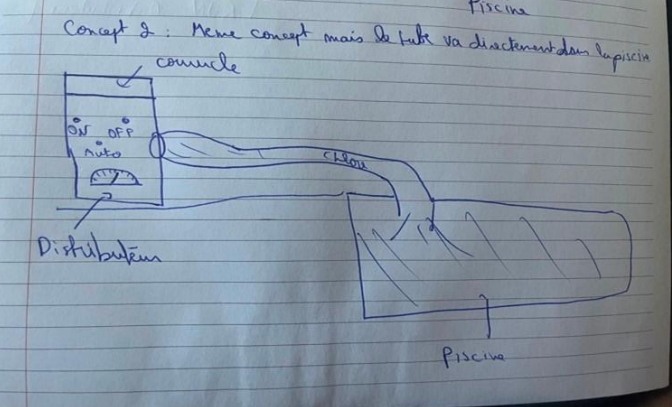 concepts
Concept de Bachir
Concept de Rayane
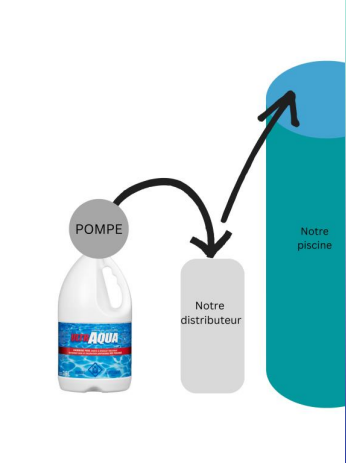 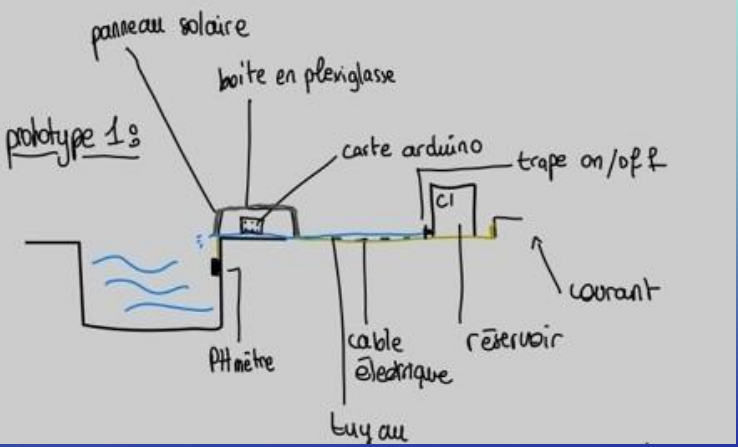 Concept de Abdelaziz
Concept de Ichrak
Pitch Deck
20XX
7
Matrice decisionelle
Pitch Deck
20XX
8
Concept final présenté au client
Pitch Deck
20XX
9
Rétroaction du client
-Le tuyau de la pompe est connecté au tuyau de retour d'eau du filtre à sable
-Le concept est correct
Pitch Deck
20XX
10
Concept final après rétroaction
Pitch Deck
20XX
11
Plan du projet
Pitch Deck
20XX
12
Prototype 1
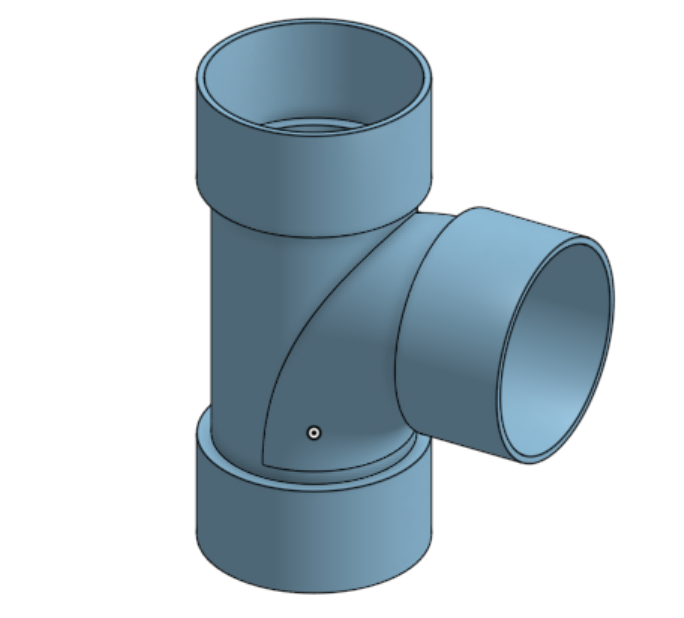 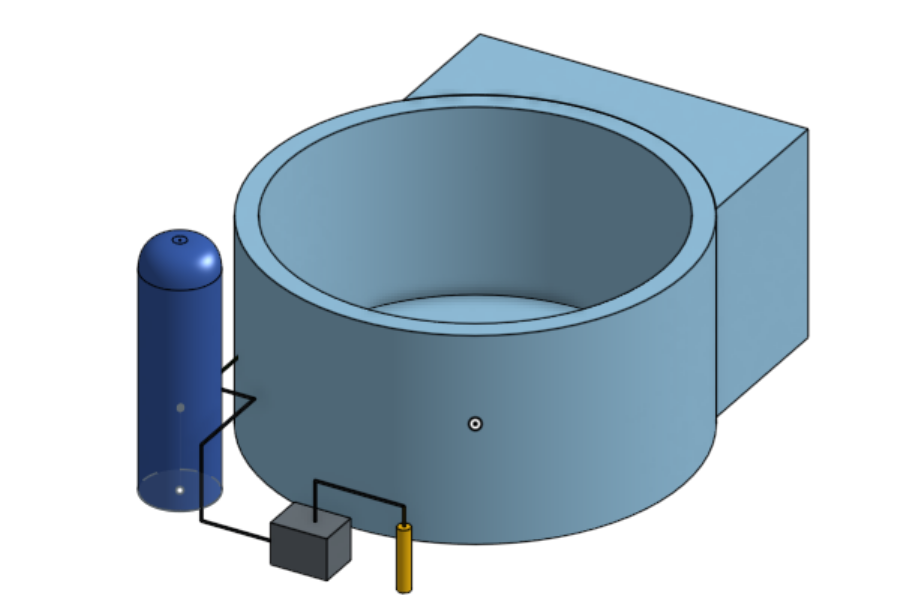 Pitch Deck
20XX
13
prochaines étapes
Achats du matériel
Produire et tester le prototype finale
Terminer le user guide
Rencontre 3 avec la cliente
Pitch Deck
20XX
14
Plan pour la prochaine rencontre avec le client
- Présentation du prototype 1 
- Rétroaction sur le prototype 1
- Questions à poser à la cliente
Pitch Deck
20XX
15
conclusion
Pitch Deck
20XX
16